Sagen Sie uns, was Sie über die Forschung zu Alzheimer und Demenz denken!
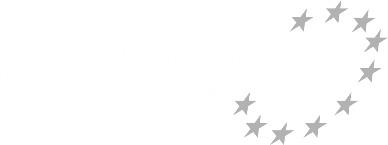 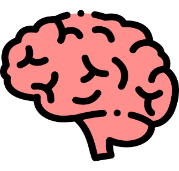 Wir laden alle Bürger:innen der Schweiz und Europas (18+) zur Teilnahmenan unserer öffentlichen Umfrage ein:
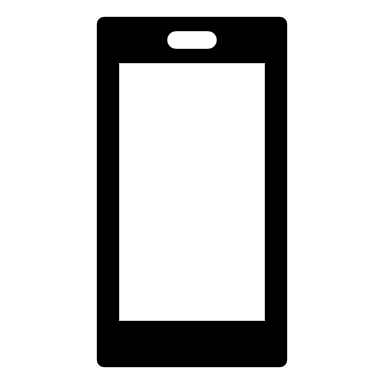 Keine Vorerfahrung mit Forschung nötig
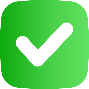 Verfügbar in 3 der Schweizer Landes-sprachen (d,f,i) und 9 weiteren
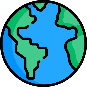 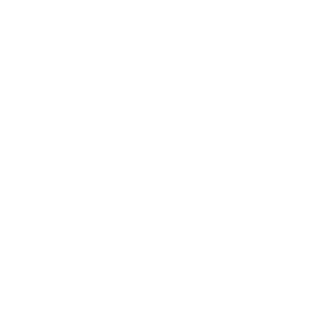 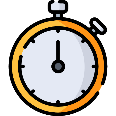 Benötigt nur 10 Minuten
Ihr Beitrag trägt dazu bei,  die zukünftige Forschung
  mitzugestalten!
Für Ihre Teilnahme hier scannen!
Ergebnisse werden auf den Webseiten von Alzheimer Europe und Alzheimer Schweiz im Oktober 2025 publiziert
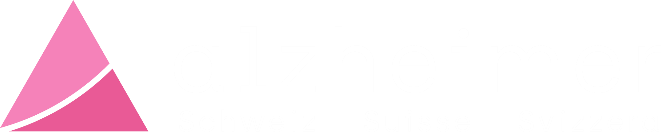 *Schweizer Daten bei ausreichend Beteiligung!
*
Helfen Sie mit, die Zukunft der Forschung zu Demenz in der Schweiz und Europa zu gestalten
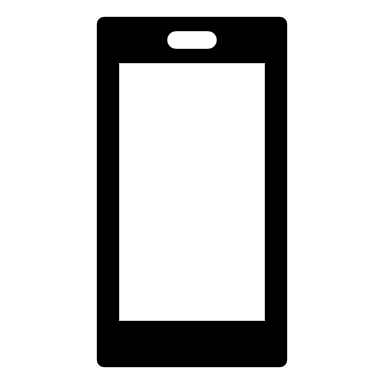 Wir laden alle Bürger:innen der Schweiz und Europa (18+) dazu ein, an unserer öffentlichen Umfrage teilzunehmen:
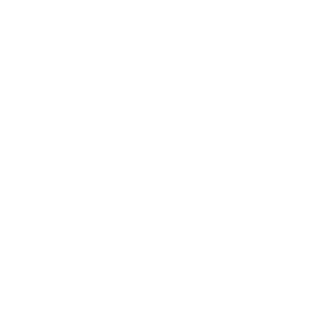 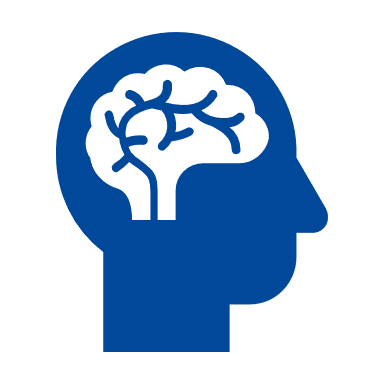 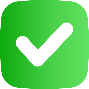 Keine Vorerfahrung mit Forschung nötig
Verfügbar in 3 der Schweizer Landessprachen (d,f,i) und 9 weiteren
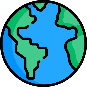 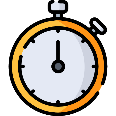 Benötigt nur 10 Minuten
Für Ihre Teilnhame hier scannen!
Ergebnisse werden auf den Seiten von Alzheimer Europe und Alzheimer Schweiz* im Oktober 2025 publiziert
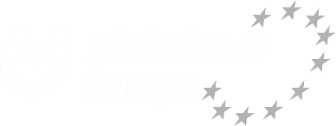 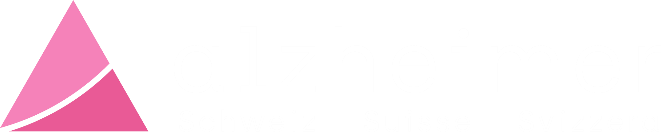 *Schweizer Daten bei ausreichend Beteiligung!
Dites-nous ce que vous pensez de la recherche sur la maladie d'Alzheimer et la démence !
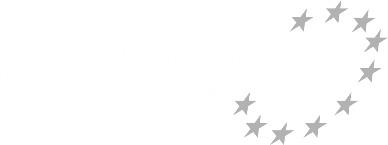 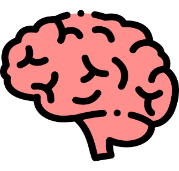 Nous invitons tous les citoyens de Suisse et d'Europe (18+) à participer à notre enquête publique :
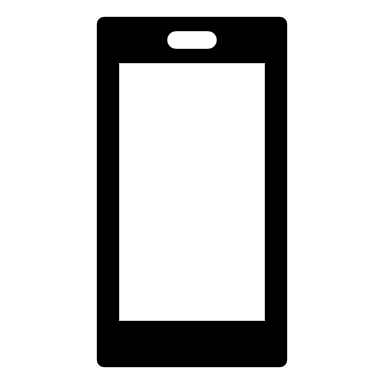 Aucune expérience préalable de la recherche n'est nécessaire
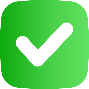 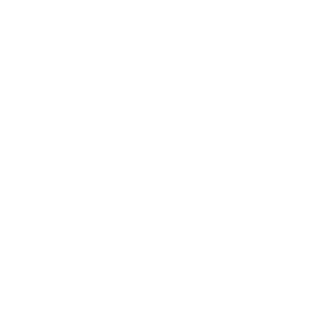 Disponible dans 3 des langues nationales Suisses (f,i,a) et 9 autres langues
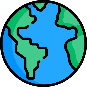 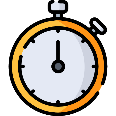 Ne nécessite que 10 minutes
Scannez ici pour votre participation !
Votre participation contribue à façonner la recherche future !
Les résultats seront publiés sur les sites d'Alzheimer Europe et d'Alzheimer Suisse* en octobre 2025
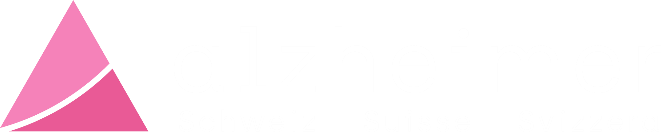 *Données Suisses en cas de participation suffisante!
Aidez-nous à façonner l'avenir de la recherche sur la démence en Suisse et en Europe
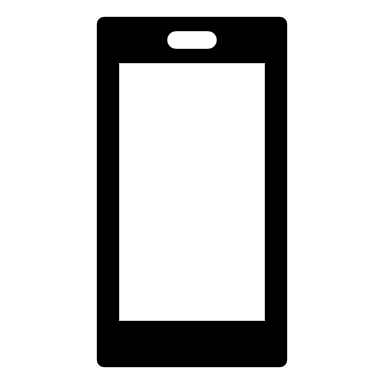 Nous invitons tous les citoyens de Suisse et d'Europe (18+) à participer à notre enquête publique :
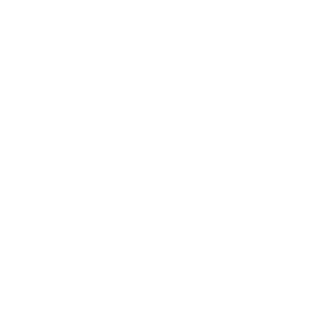 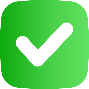 Aucune expérience préalable de la recherche n'est nécessaire
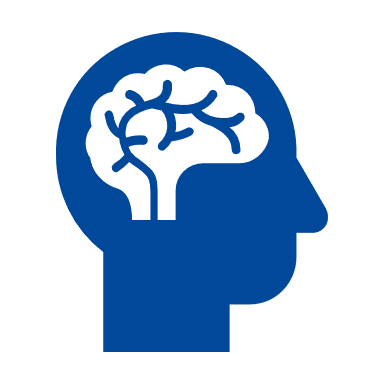 Disponible dans 3 des langues nationales Suisses (f,i,a) et 9 autres langues
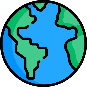 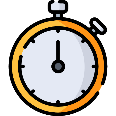 Ne nécessite que 10 minutes
Scannez ici pour votre participation !
Les résultats seront publiés sur les sites d'Alzheimer Europe et d'Alzheimer Suisse* en octobre 2025
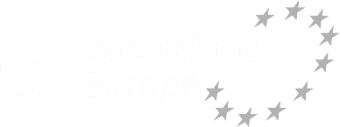 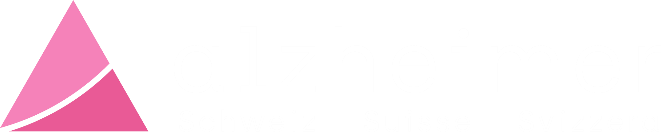 *Données Suisses en cas de participation suffisante!
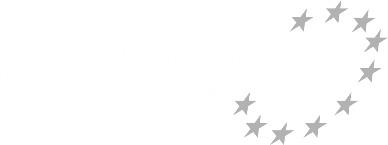 Tell us what you think 
about dementia research!
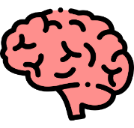 We are inviting all Swiss and European residents (aged 18+) to take part in our public opinion poll:
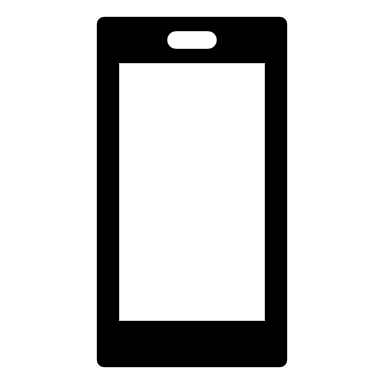 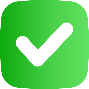 No prior experience with dementia research needed
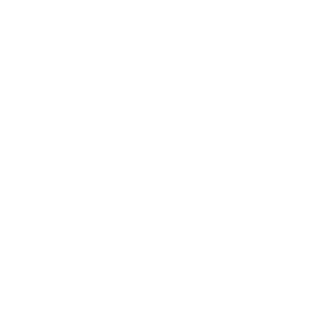 Available in 3 official Suisse languages (g,f,i) and 9 others
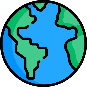 Takes approximately 10 minutes to complete
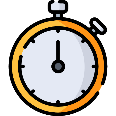 Your participation will help shape future research and data sharing!
Scan here 
to participate!
Results will be published on the websites of Alzheimer Europe and Alzheimer Switzerland *  in October 2025
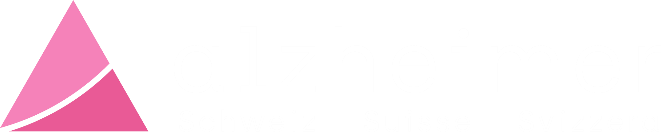 * Swiss data only with sufficient participation!
Help shape the future of 
dementia research in Switzerland and Europe!
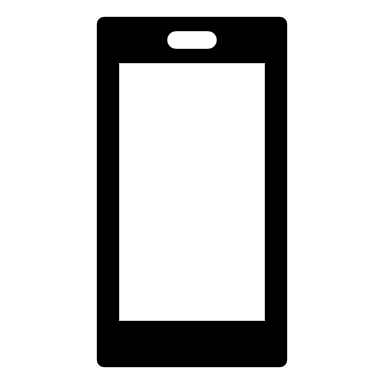 We are inviting all Swiss and European residents (aged 18+) to take part in our public opinion poll:
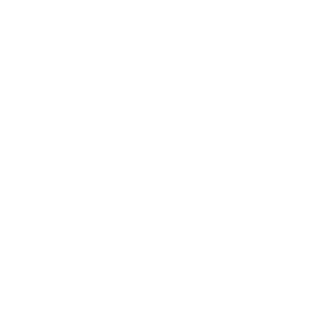 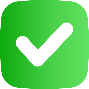 No prior experience with dementia research is needed
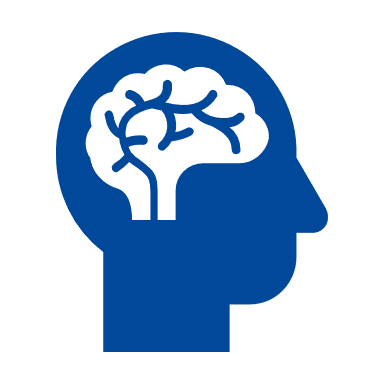 Available 3 of the official Suisse languages (g,f,i) and 9 others
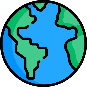 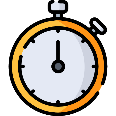 Takes approximately 10 minutes to complete
Scan here 
to participate!
Results will be published on the Alzheimer Europe and Alzheimer Switzerland* websites in October 2025
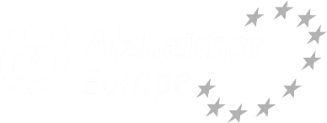 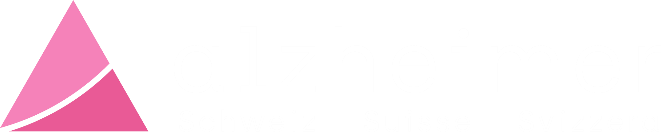 *Swiss data only with sufficient participation!